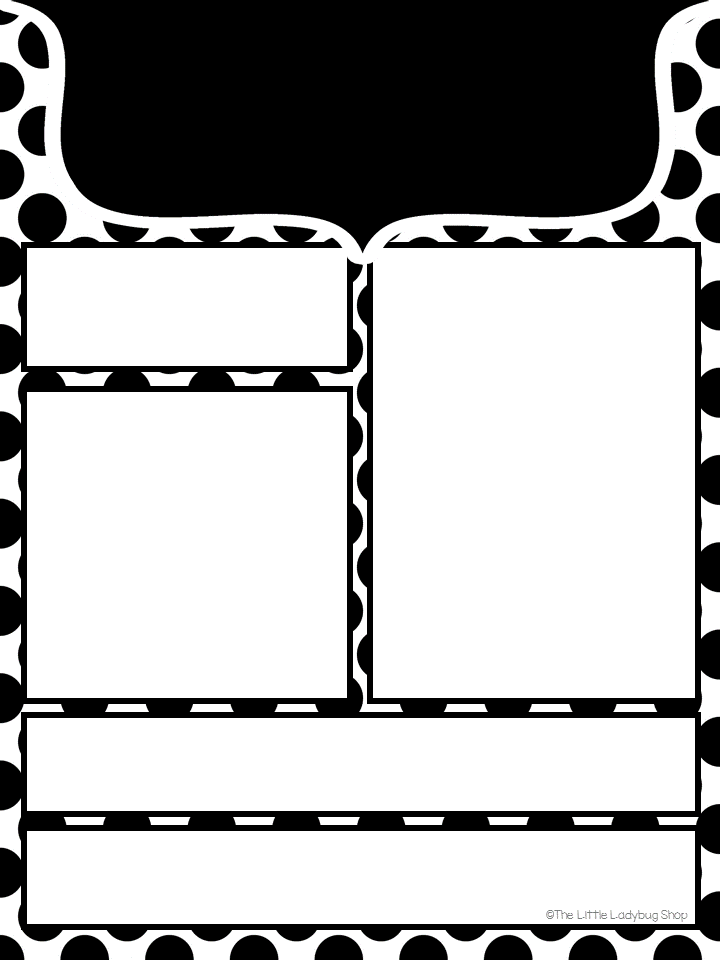 January
Week of the 13th 
Letter L
Reminders
January 14th Board Meeting (5:30)
January 20th – Closed
February 4th – Swimming Begins
Enrichments
Monday……....CrossFit (pm)
Tuesday………..Cooking (pm)
Wednesday.….Music (pm)
Thursday……….Science (pm)
Friday……….…..Art (pm)
Peek at the Week
Kids adjusted to the week back, happily.  The kids were so happy to see their friends and be back at school. Please bring water bottles, fresh clothes, and slippers back to school with your child.  It is nice for everyone to have a change of clothes not just for potty accidents, but for a spill, or any kind of thing that makes your child uncomfortable enough to want to change.  CrossFit kids starts on Monday, please bring sneakers for your child to wear.  Snow boots can be very cumbersome to wear during CrossFit.  You can bring shoes to leave at the school, if that is easier.
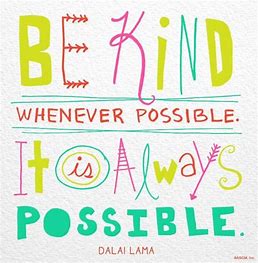 Thank you to Jett, Koen, Luke, and Hank for bringing snack
Contact info….		 
Phone: 307-745-7256   
prek2class@laramieopenschool.org
©The Little Ladybug Shop